МУЗИЧКА КУЛТУРА
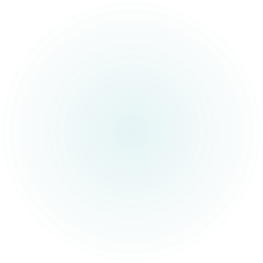 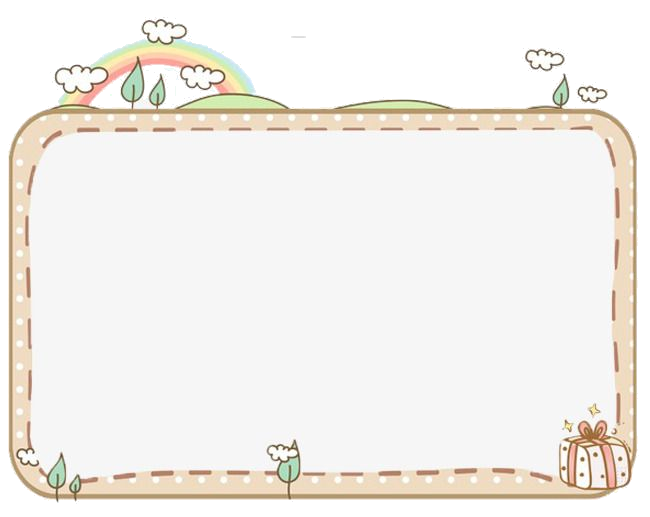 СЛУШАЊЕ МУЗИКЕ  „Tурски марш”
В. А. Моцарт
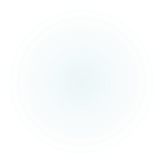 Волфганг Амадеус Моцарт рођен је у Аустрији у породици музичара. Рано је научио да свира клавир и виолину, а већ са пет година је компоновао и своје прве композиције. Својим умијећем свирања одушевио je публику, па су га звали чудом од дјетета.
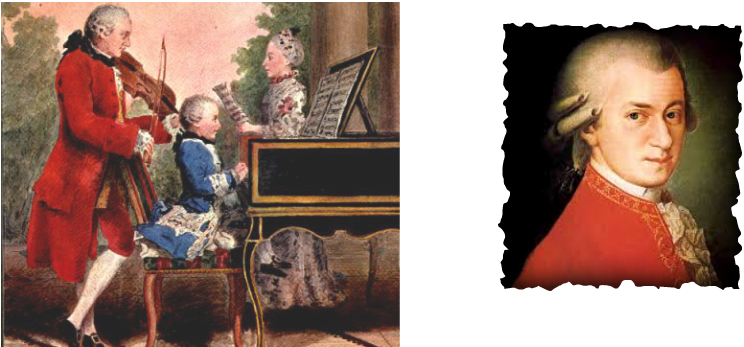 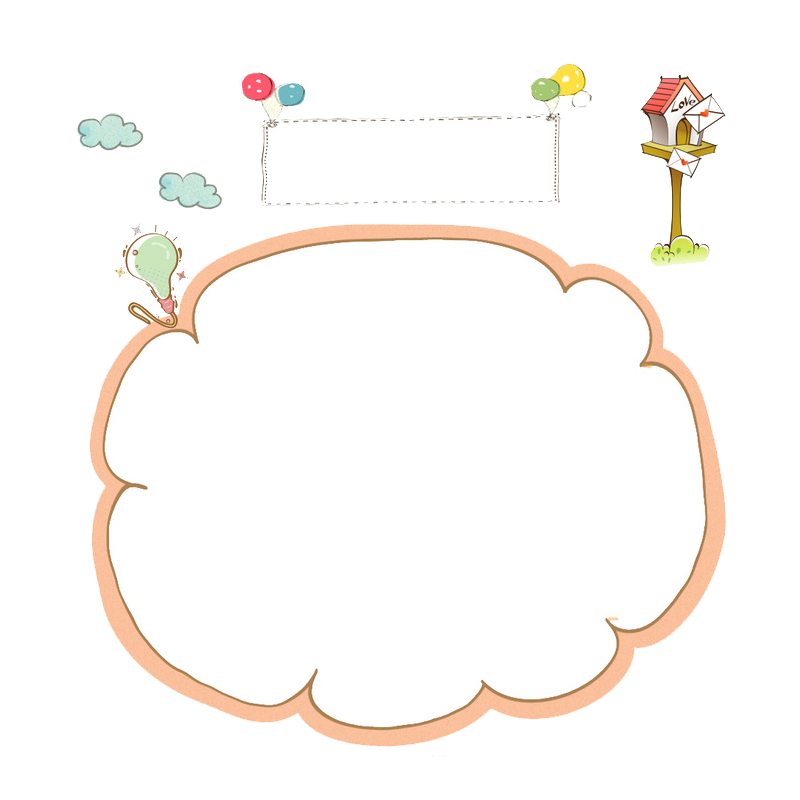 Шта је марш?
Марш је музичко дјело које се свира уз свечано кретање цивила или у свечаној пратњи војника.
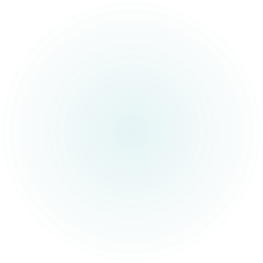 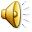 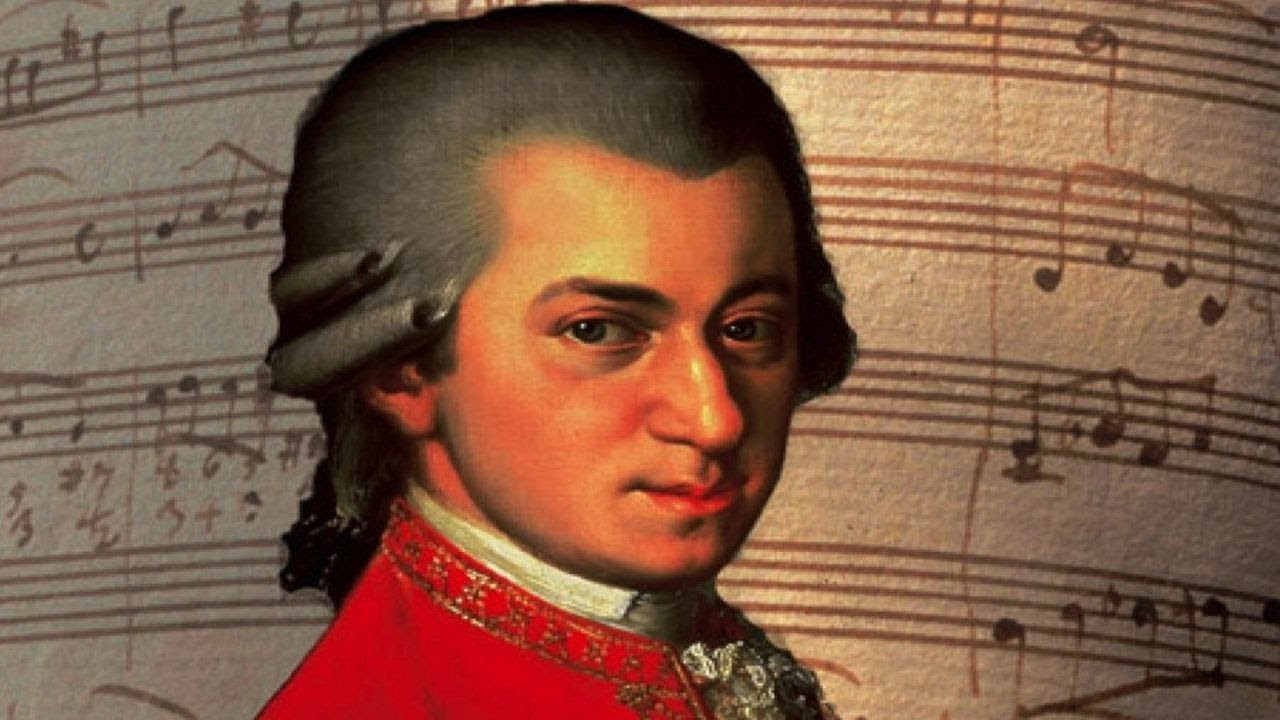 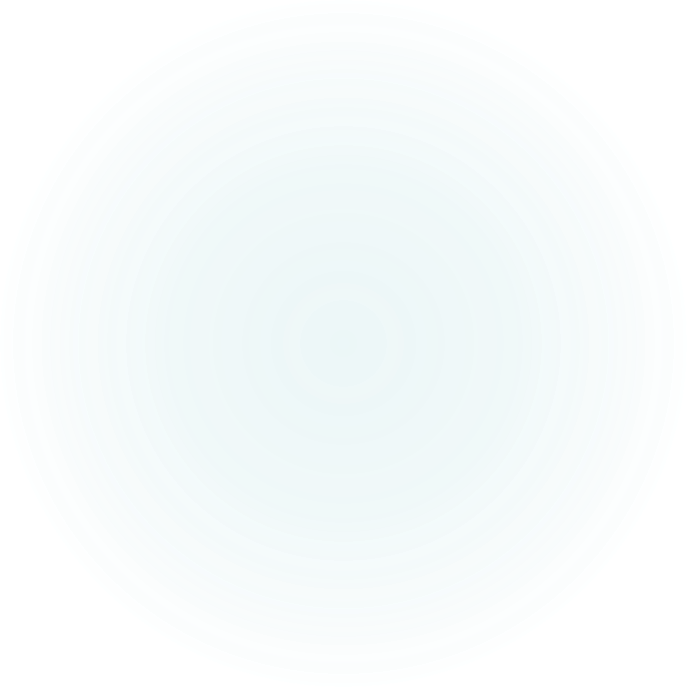 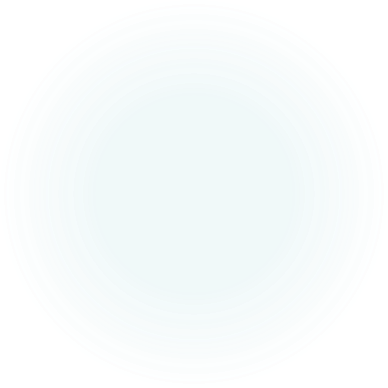 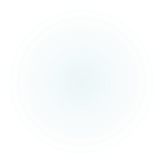 1. Којим инструментом се изводи композиција?
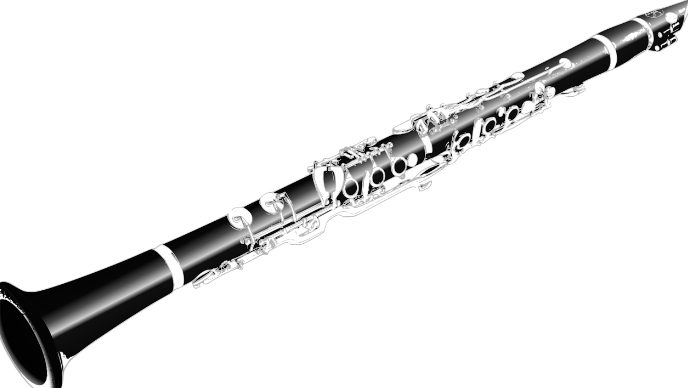 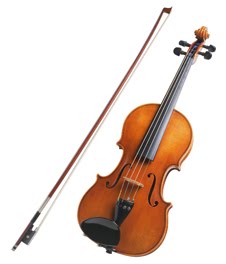 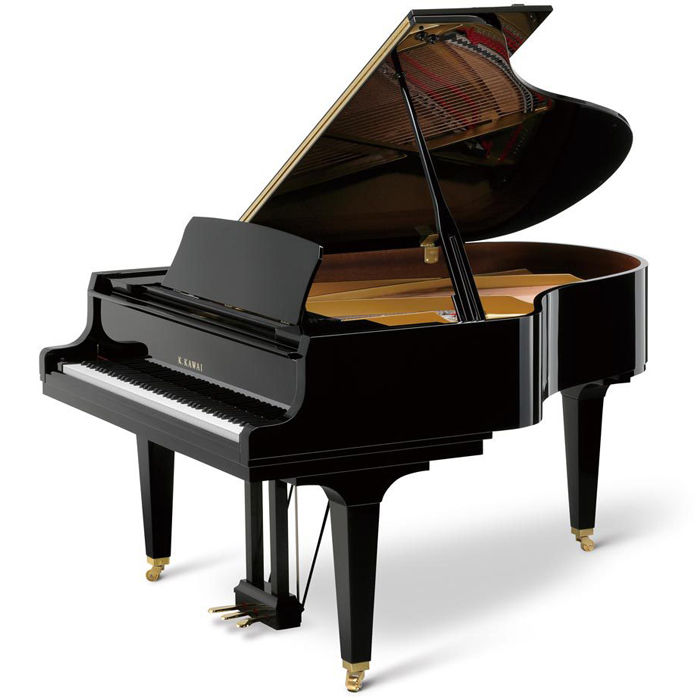 клавир
кларинет
виолина
2. Какав је темпо извођења?
а) спор
б) брз
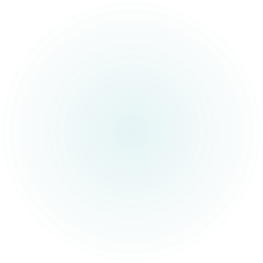 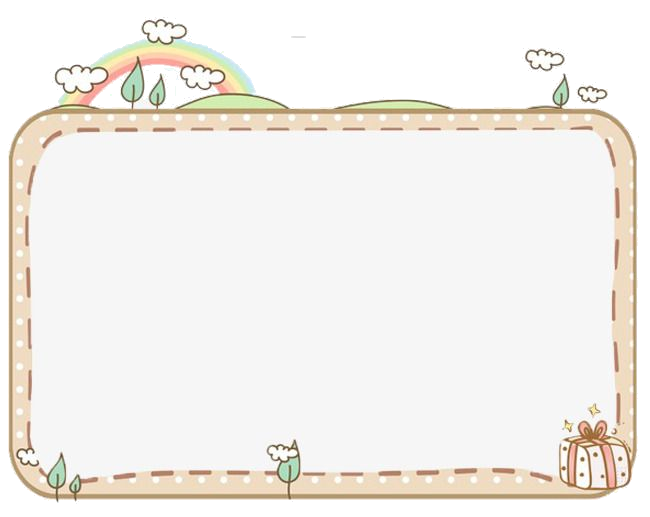 Задатак за самосталан рад:

Послушајте композицију на цд.
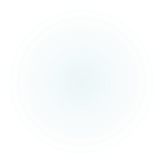